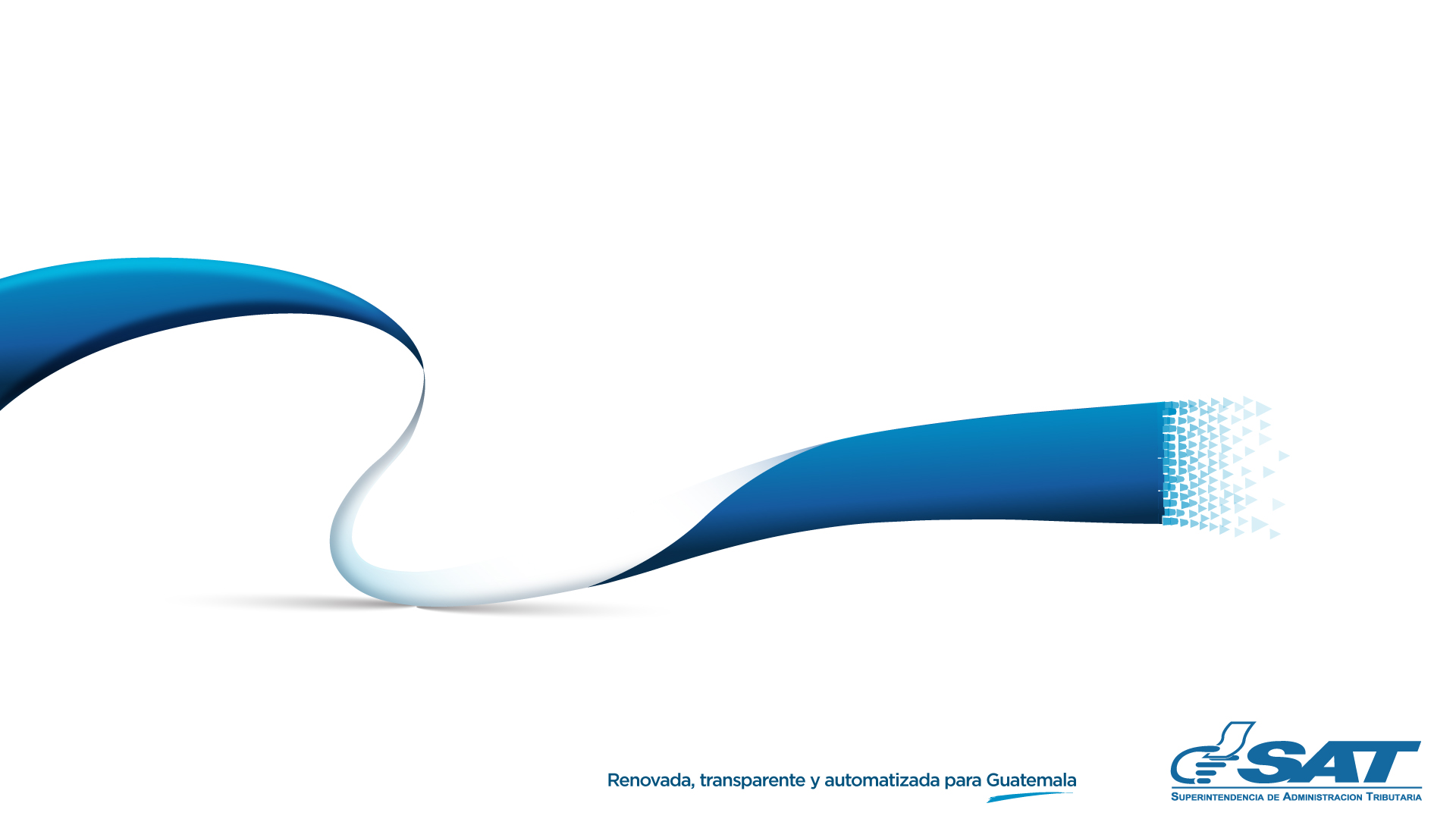 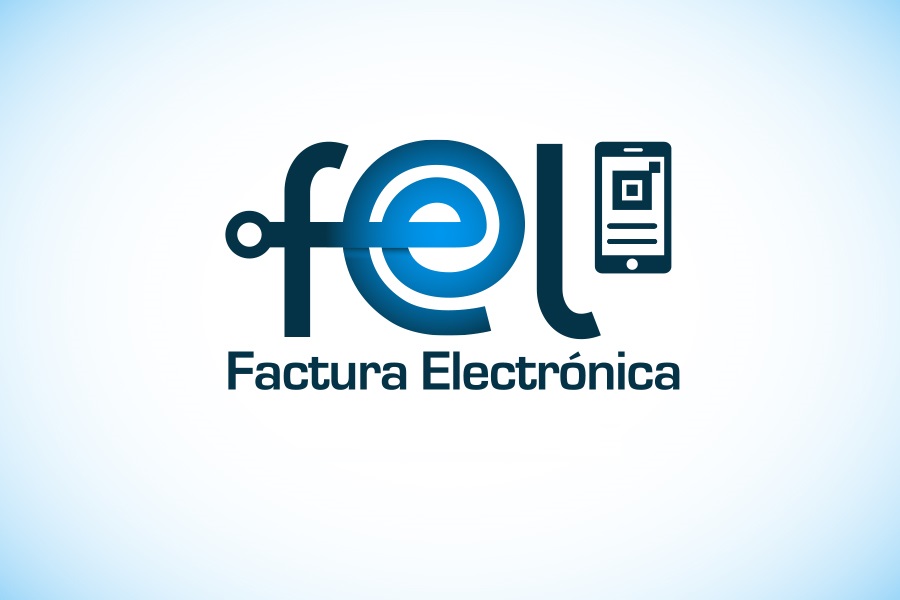 Factura Electrónica en Línea
Título presentación
Acuerdo de Directorio (SAT 13-2018)
Vigente a partir de mayo 2018
Marco estratégico institucional
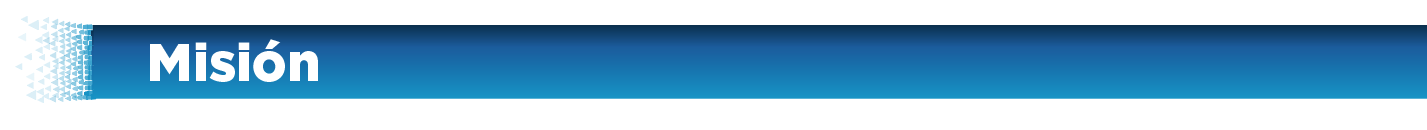 Recaudar con transparencia y efectividad los recursos para el Estado, brindando servicios que faciliten el cumplimiento de las obligaciones tributarias y aduaneras, con apego al marco legal vigente.
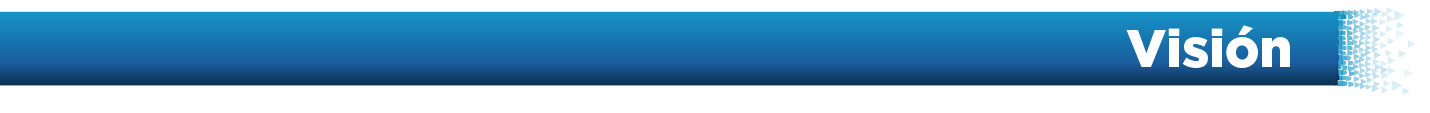 Ser en el 2,023 una Administración Tributaria renovada, efectiva y automatizada, a la vanguardia de las mejores prácticas de administración de tributos internos y los que gravan el comercio exterior.
MARCO
ESTRATÉGICO
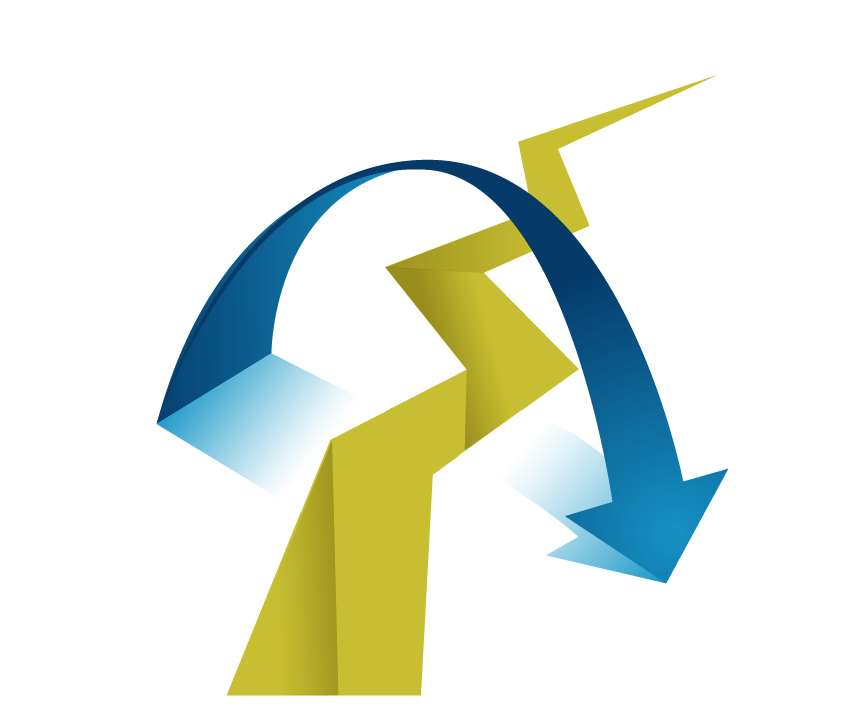 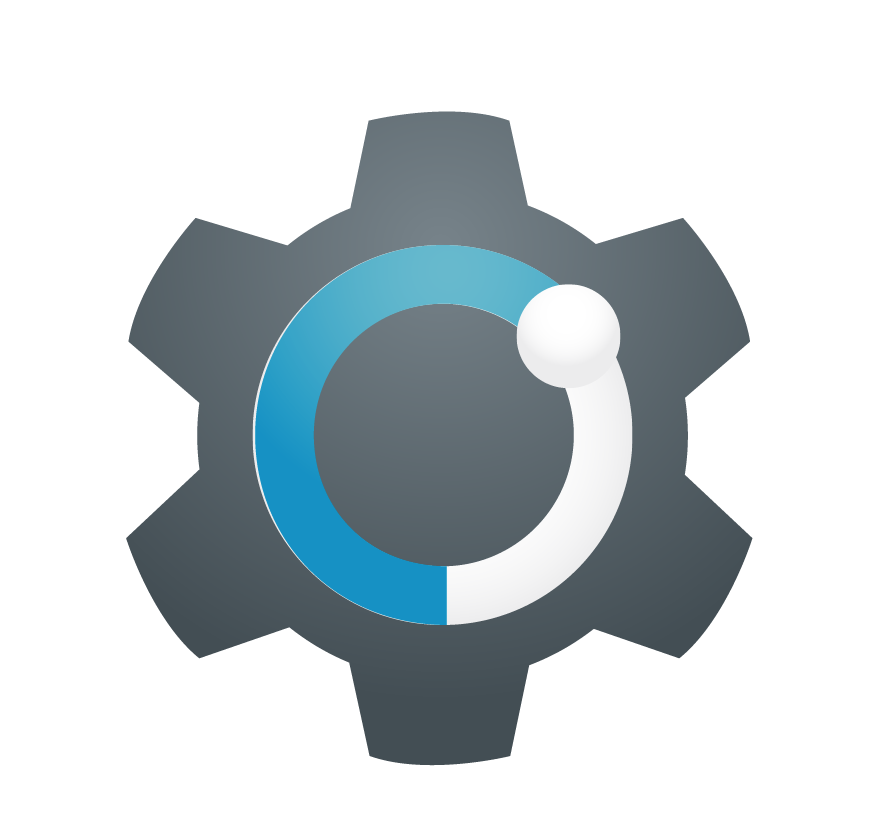 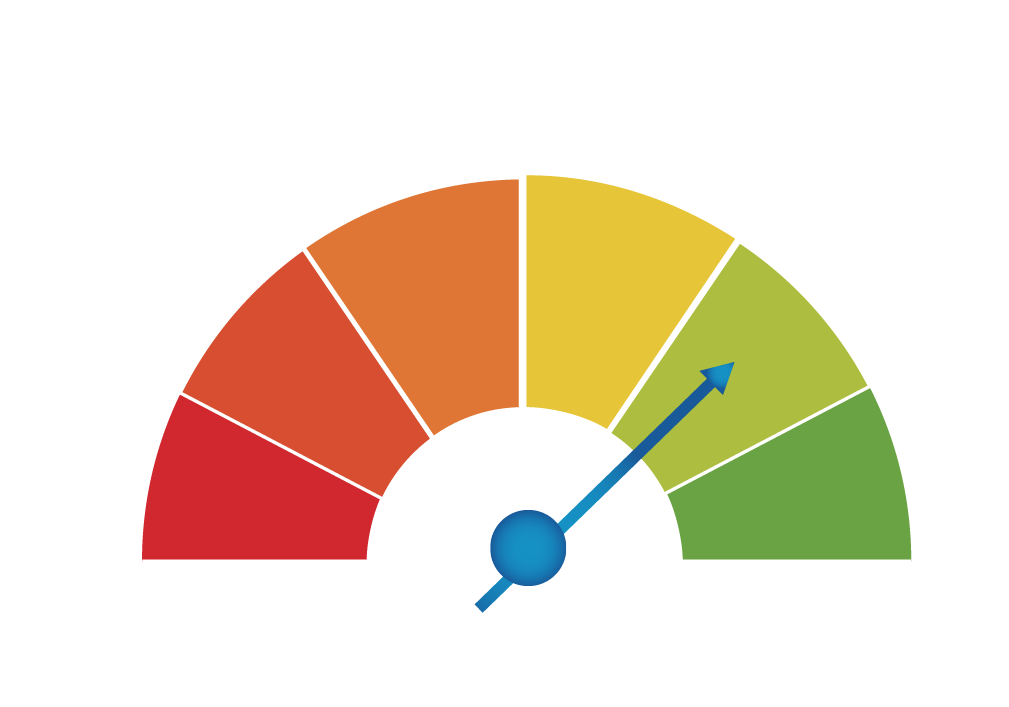 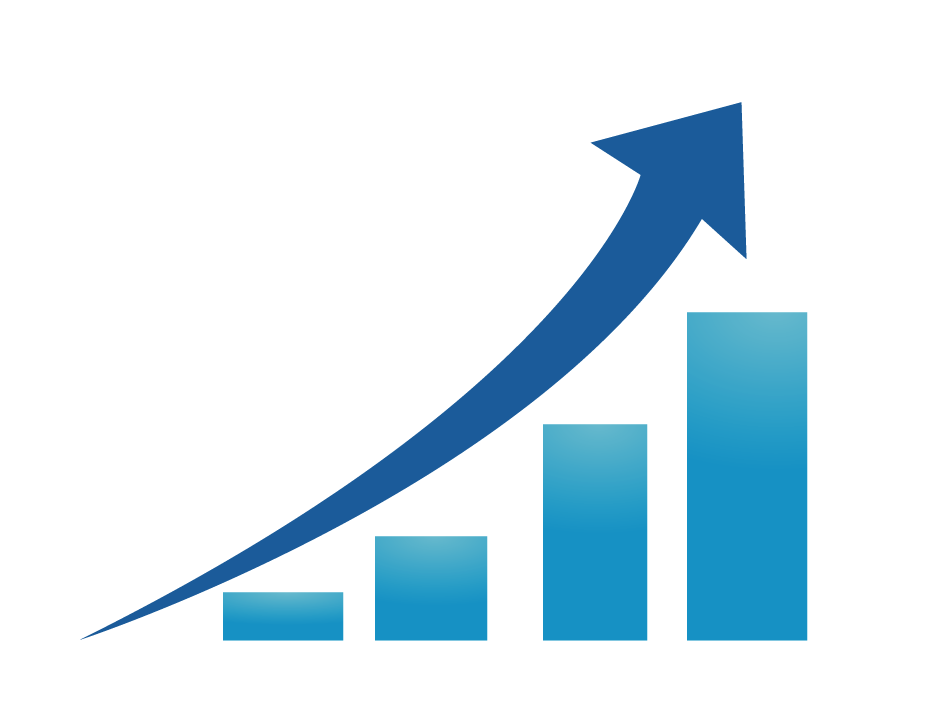 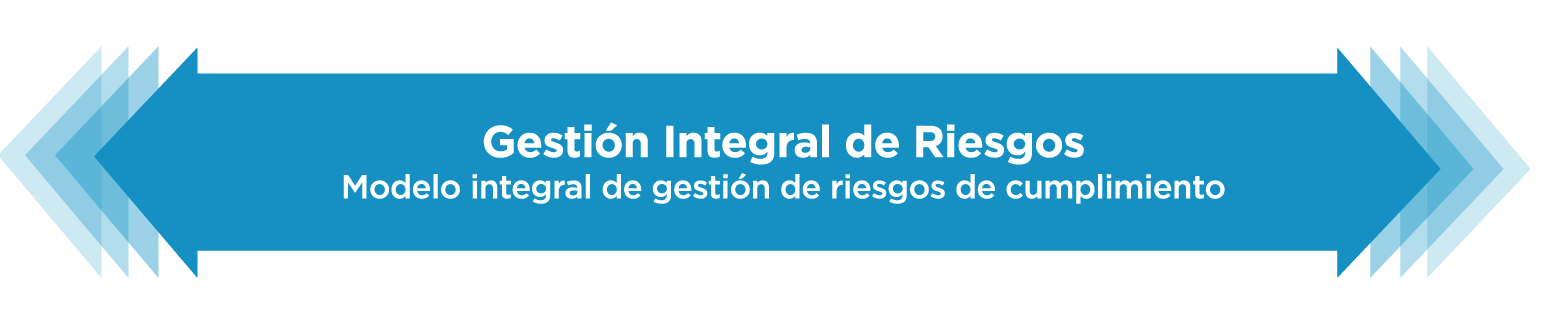 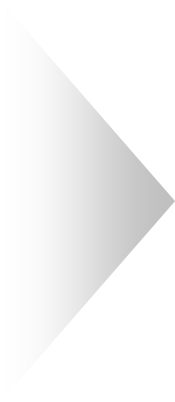 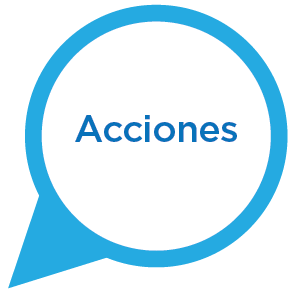 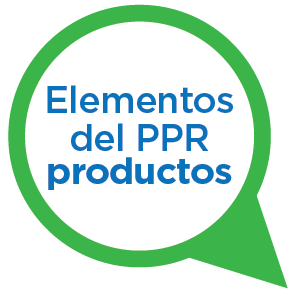 Reducir la brechas de cumplimiento tributario
Aumentar 
la recaudación de manera sostenida
Incrementar eficiencia del servicio aduanero
Fortalecer las capacidades de gestión institucional
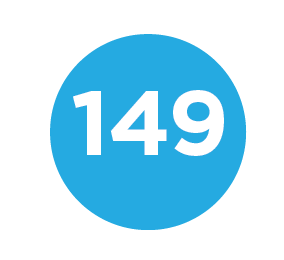 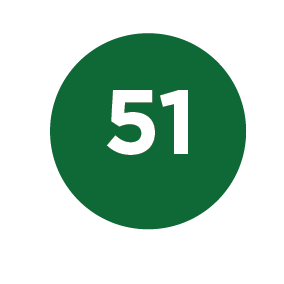 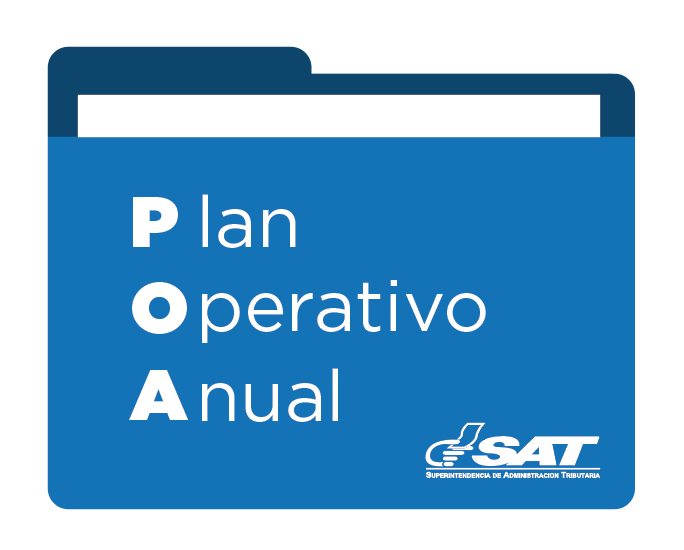 Implementación Operativa
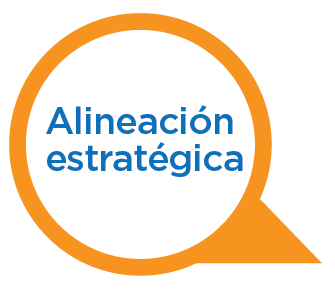 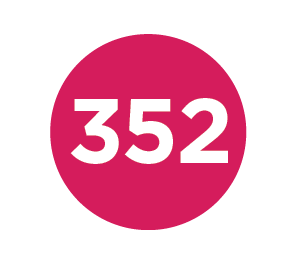 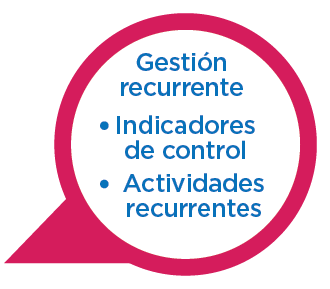 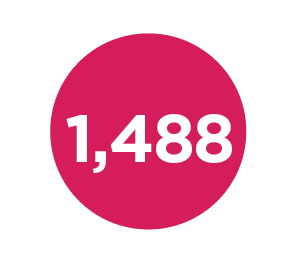 Régimen de Factura Electrónica en Línea (FEL)
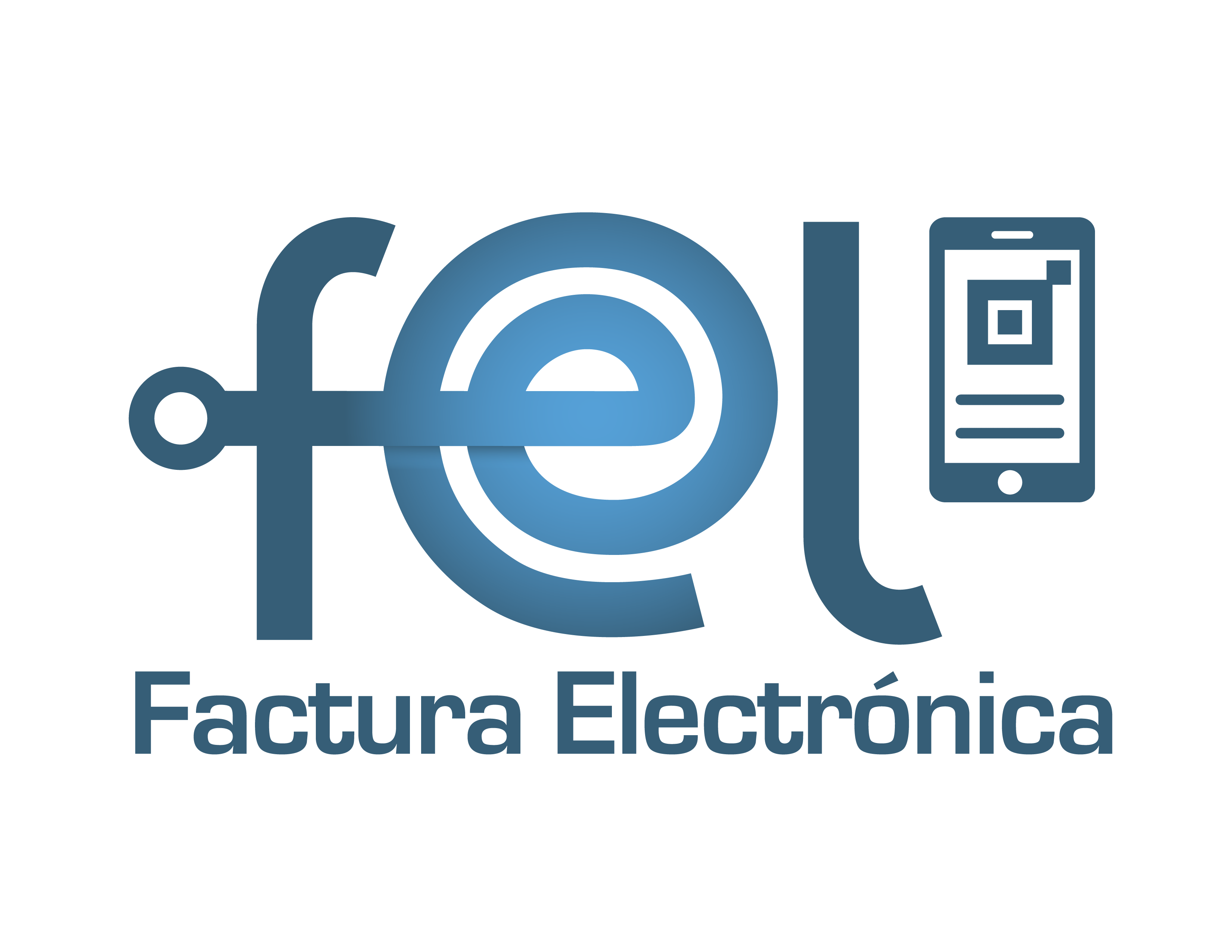 Comprende la emisión, transmisión, certificación y conservación por medios electrónicos de facturas, notas de crédito y débito, recibos y otros documentos autorizados por la Superintendencia de Administración Tributaria, que se denominarán Documentos Tributarios Electrónicos (DTE).
Acuerdo de Directorio No. 13-2018
Vigente a partir del 17 de mayo de 2018
Actores del Régimen FEL
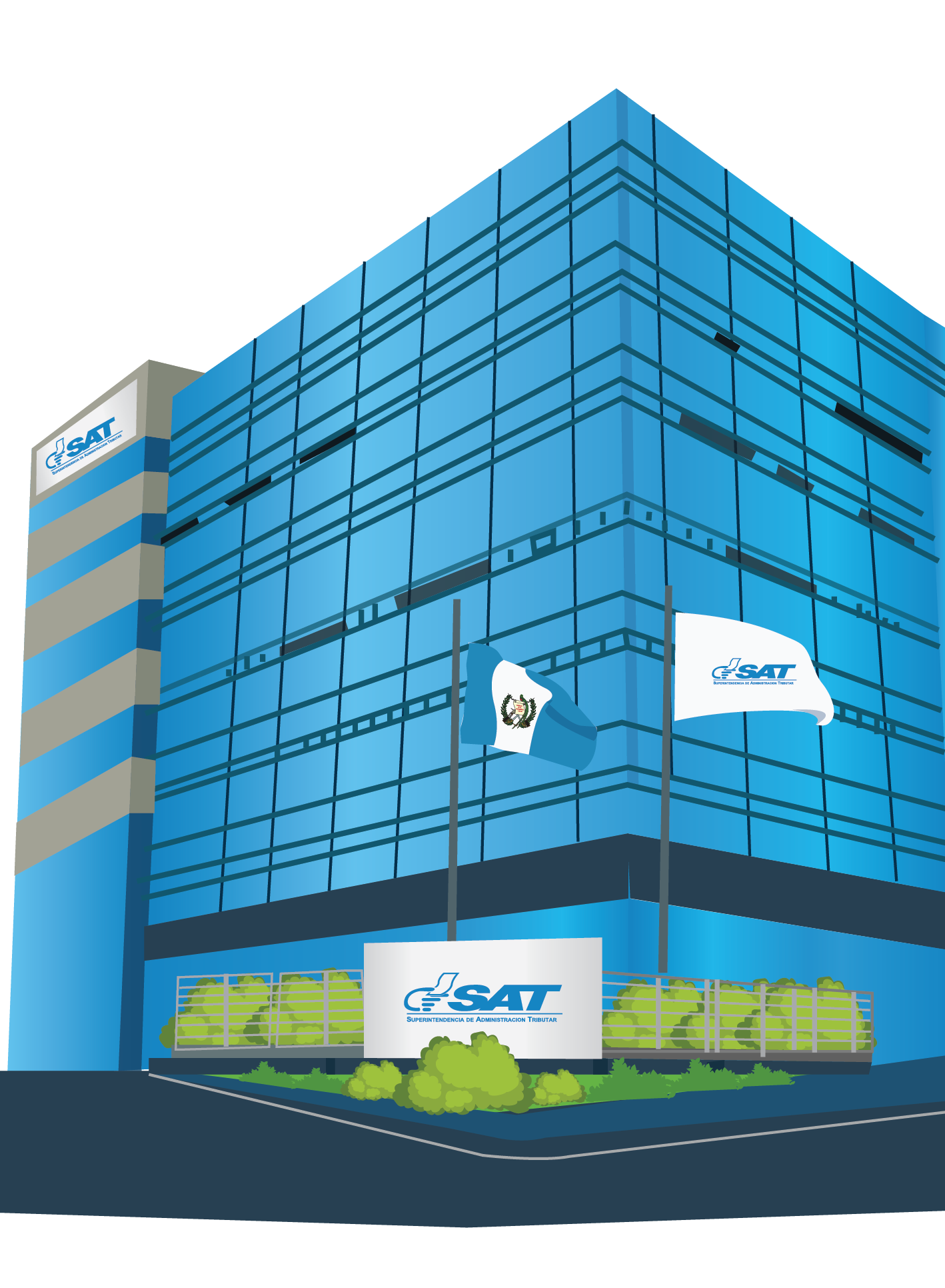 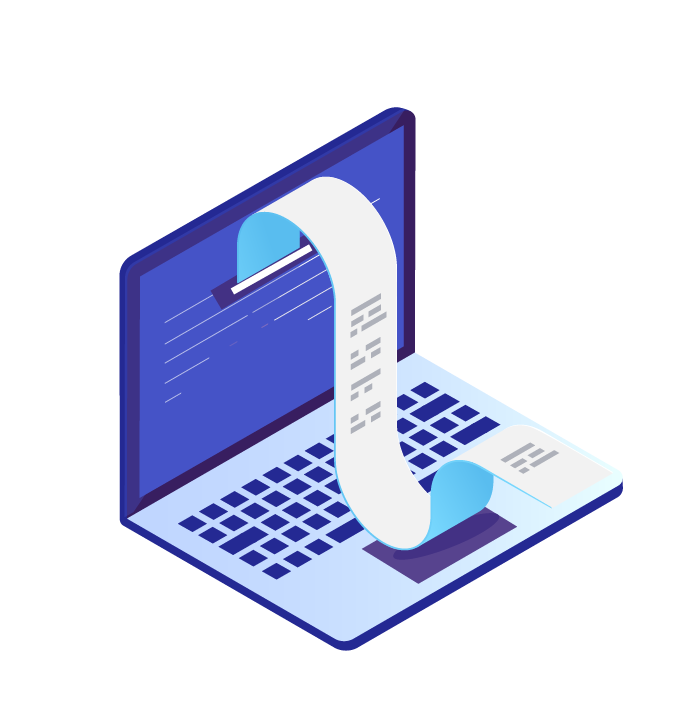 SAT:  
Administrador del Régimen FEL. 1er certificador de DTE
EMISOR: Contribuyente que emite el DTE
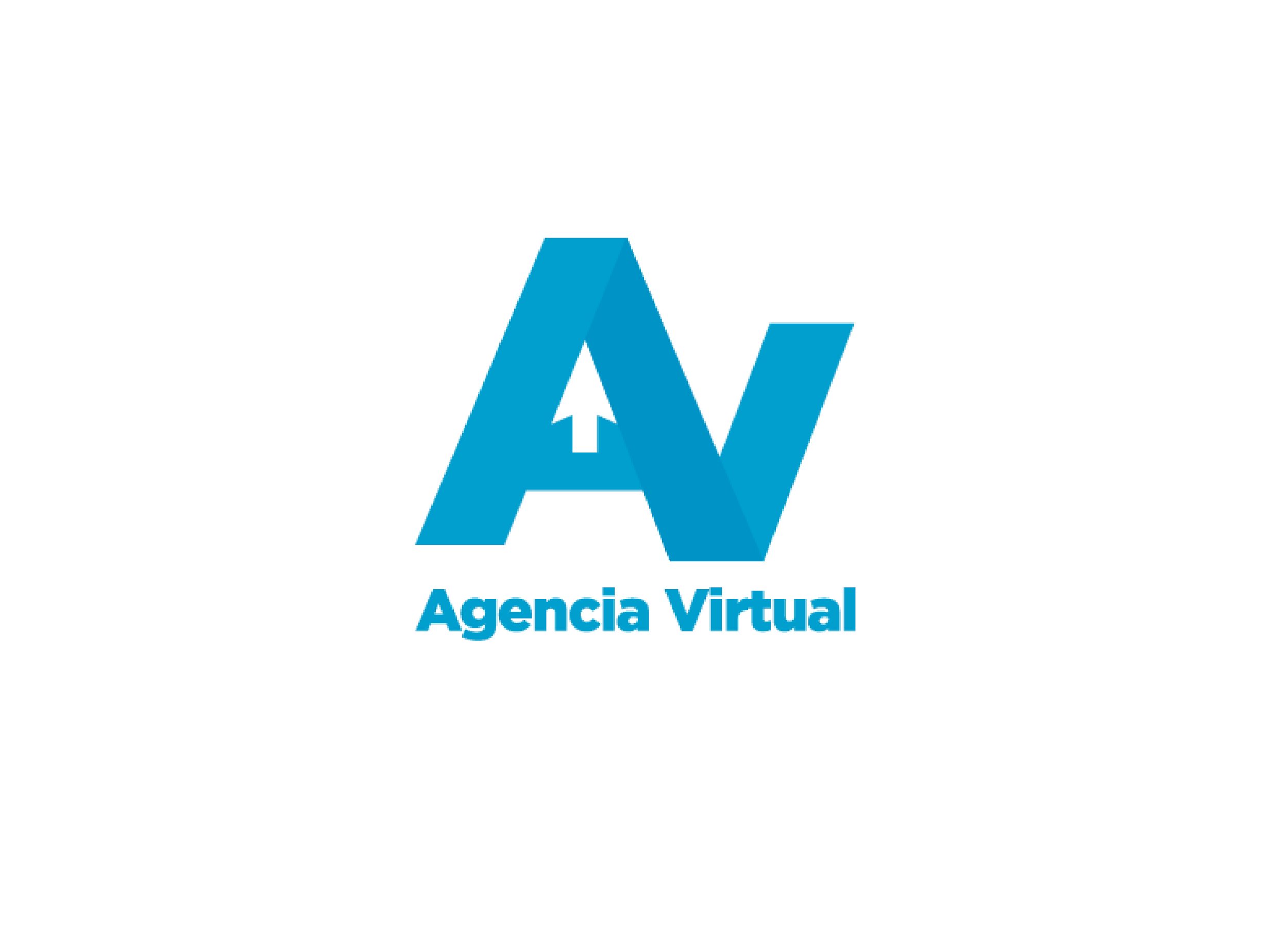 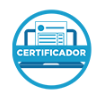 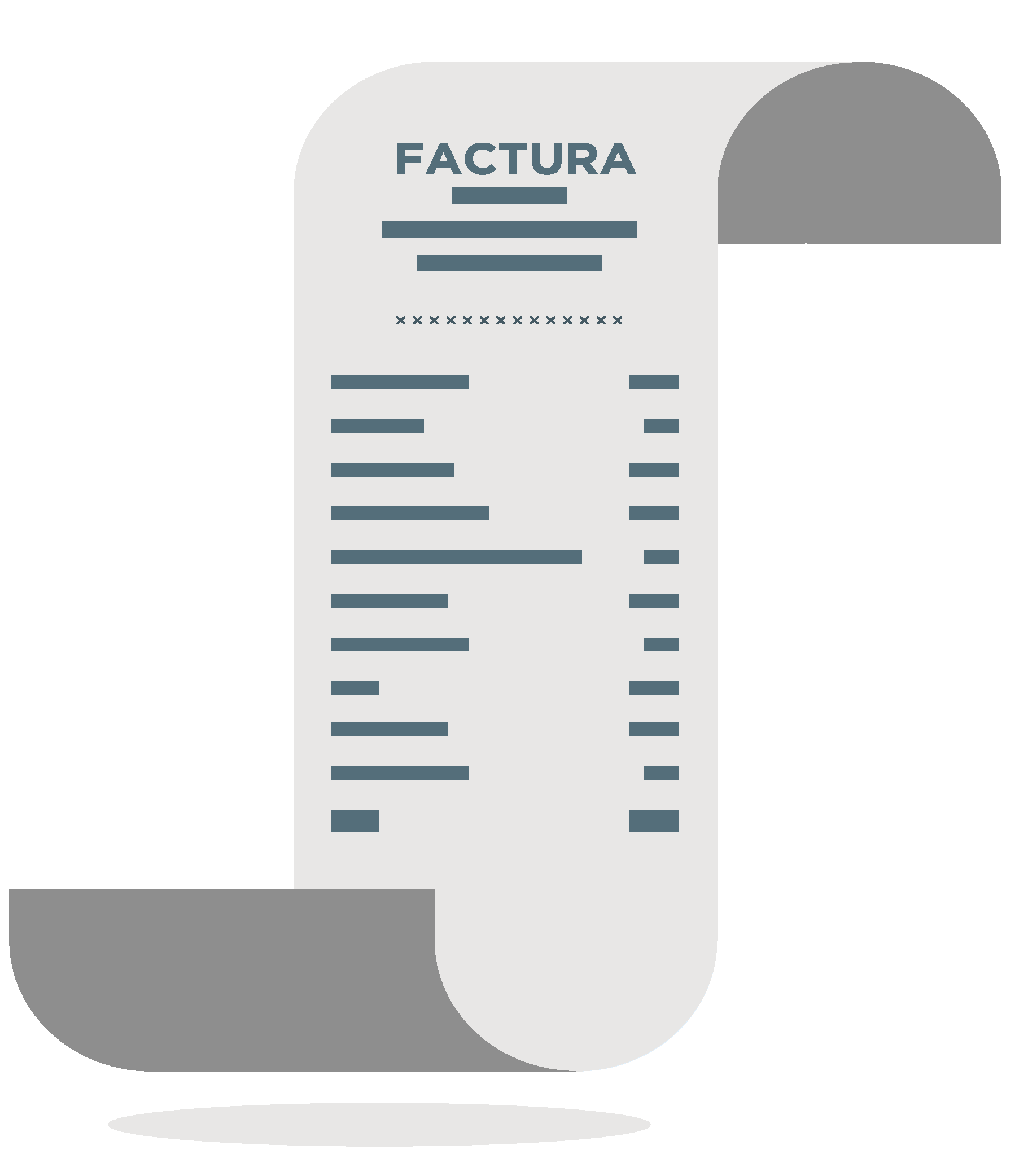 CERTIFICADOR: Entidad autorizada por SAT, para certificar y almacenar los DTE
RECEPTOR: 
Persona quien recibe el DTE
Modalidades de emisión de DTE
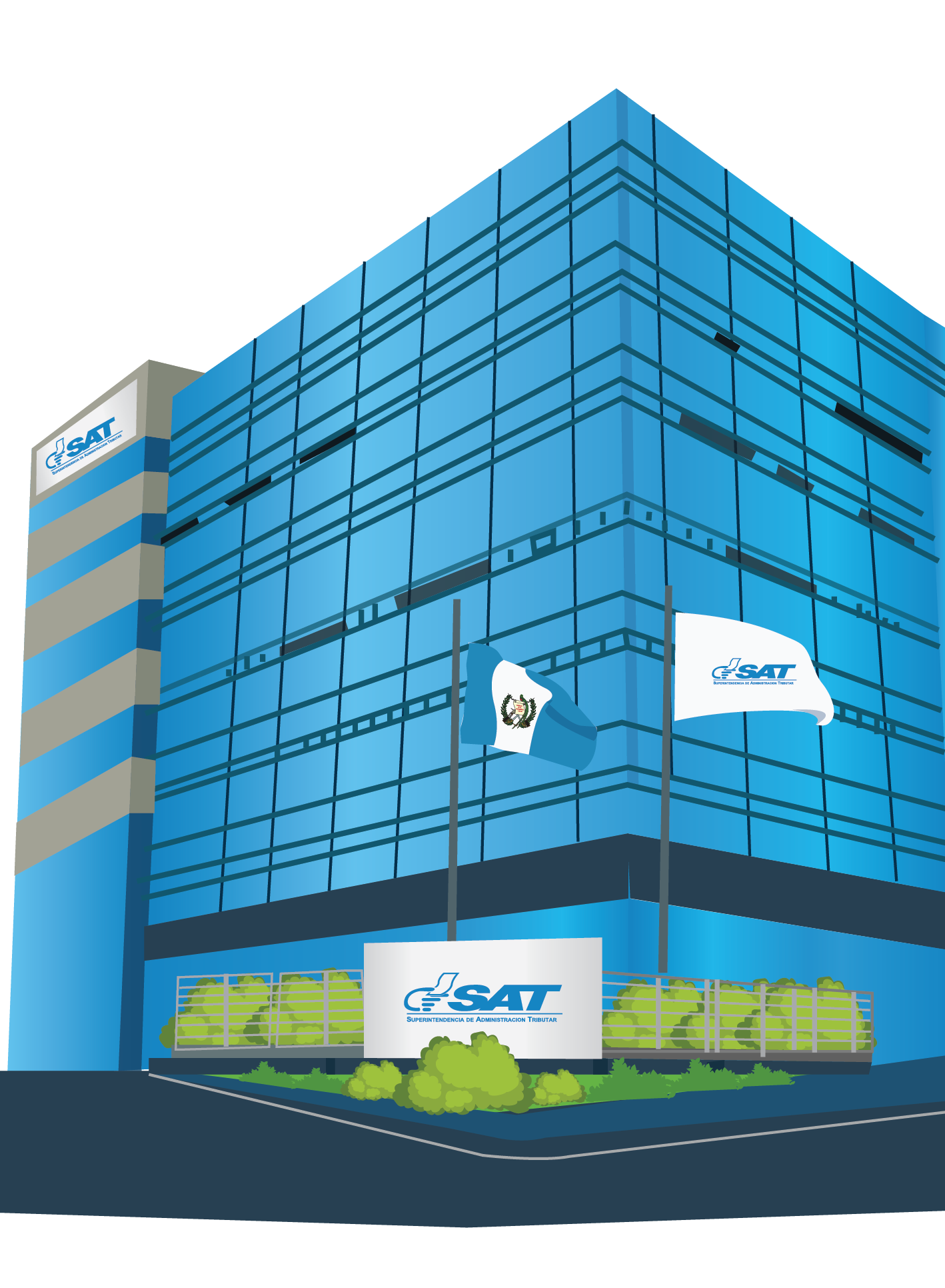 A través de la Agencia Virtual SAT, se dispone del aplicativo gratuito FEL (funcional para profesionales liberales, servicios técnicos, pequeños contribuyentes, o para cualquier empresa que su volumen de facturas emitidas se lo permita).
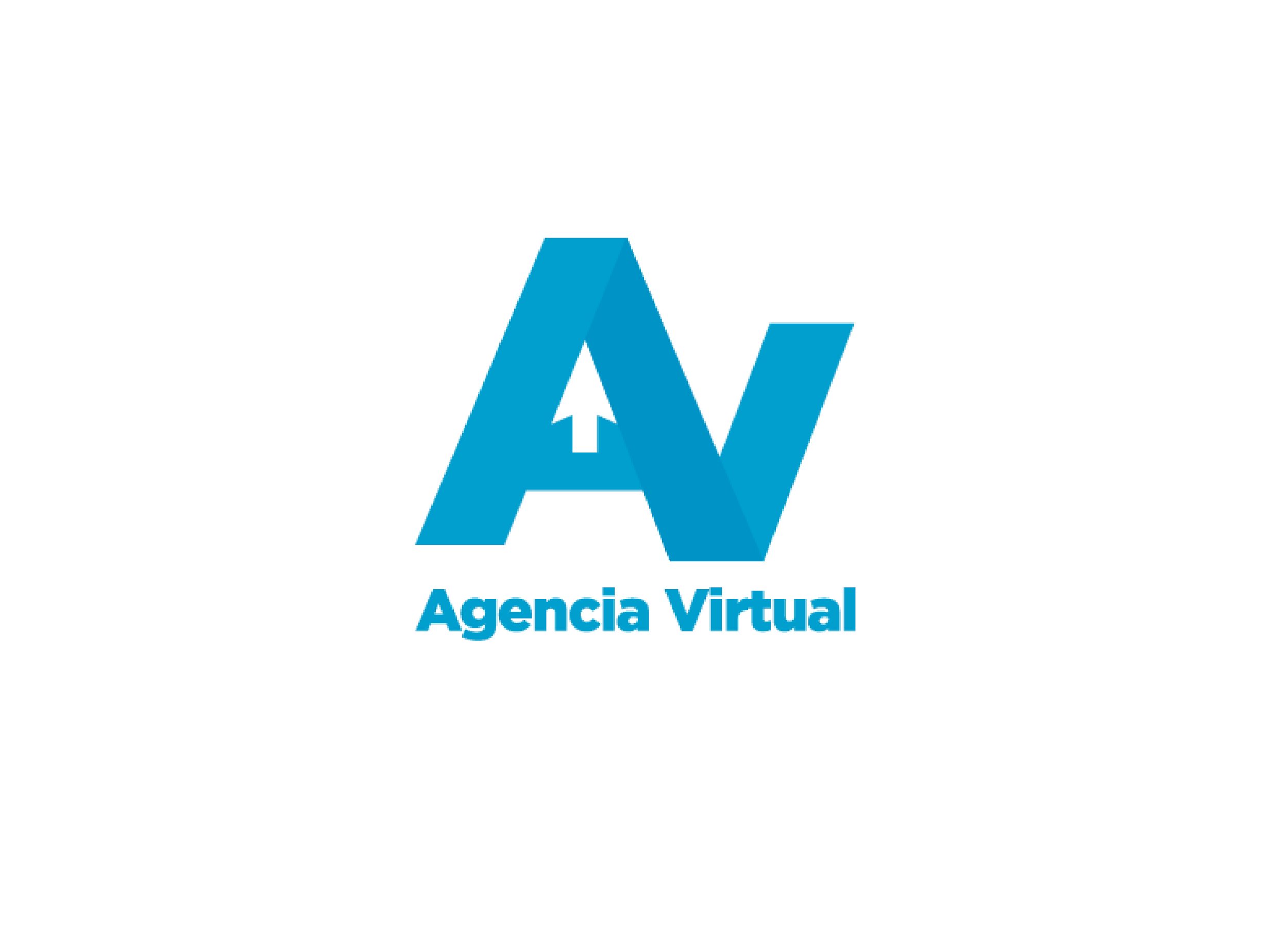 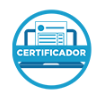 A través de empresas (imprentas virtuales) autorizadas por la SAT para certificar los DTE generados por los emisores (funcional para contribuyentes con altos volúmenes de facturas emitidas)
Inscrito y actualizado RTU
Acceso Agencia Virtual
Al día en obligaciones tributarias
Cumplir requisitos técnicos y administrativos
Aprobar evaluación técnica
Opción para certificar documentos propios y de terceros 
Suscribir contrato con SAT
Funcionalidades del aplicativo FEL en la Agencia Virtual SAT
Proceso habilitación del contribuyente como emisor de DTE
Inscrito y actualizado RTU
Mínimo un establecimiento activo
Acceso Agencia Virtual
DTE y Complementos disponibles
Identificación de los DTE
Número de autorización
Es automática al momento de la certificación
Asignación de un identificador único (UUID)
Por su naturaleza no resulta en un número correlativo

    Ejemplo:  dbb51ae2-3a62-4437-b8e9-42ecfb761156

   Serie
    Primeros 8 dígitos hexadecimales del número de autorización

    Ejemplo:  dbb51ae2

   Número
    Equivalente en números decimales, a partir de la posición 9 hasta la 
    posición 16 (del número de autorización, excluyendo los guiones “-“)

    Ejemplo:  979518519
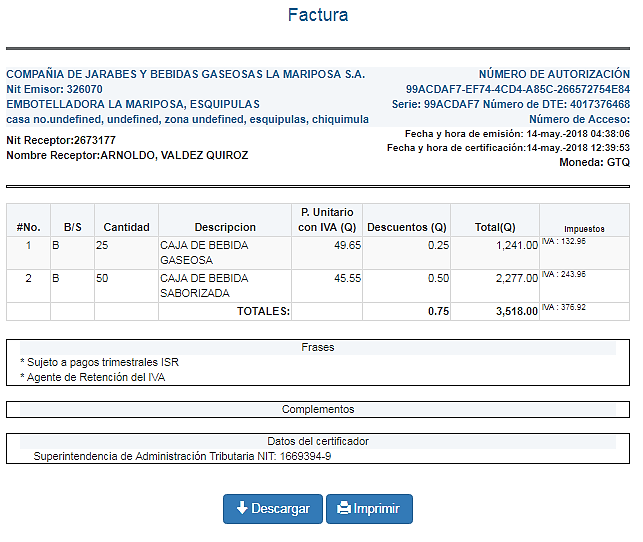 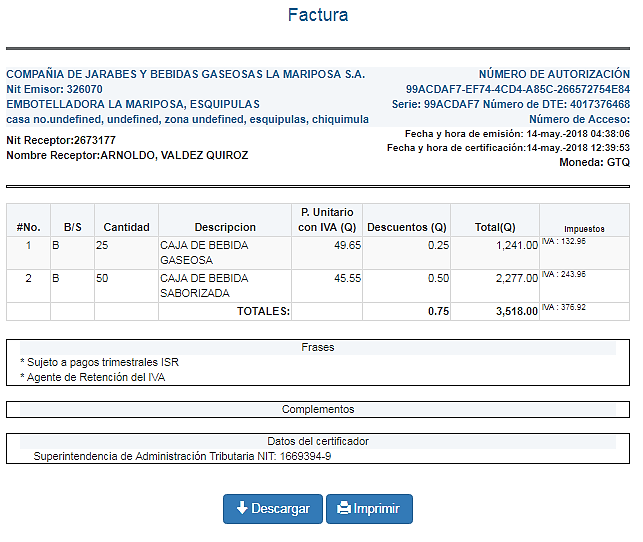 Representación gráfica del DTE
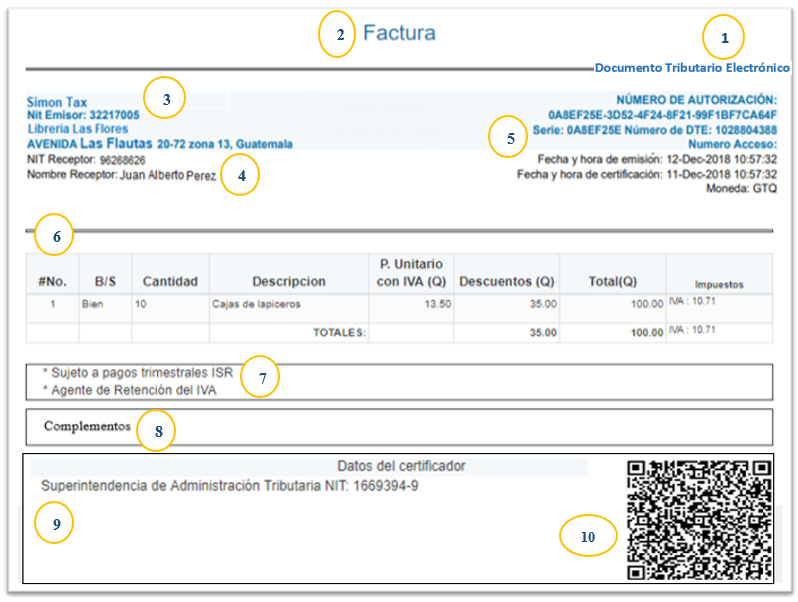 Título “Documento Tributario Electrónico”
Tipo de documento
Datos del emisor
Datos del receptor (comprador)
Datos de la autorización
Descripción de los bienes y servicios
Frases 
Complementos
Datos del Certificador
Código QR
*Documento emitido desde el aplicativo FEL de la Agencia Virtual SAT.
Verificador público de facturas (portal SAT)
Facturas electrónicas FEL
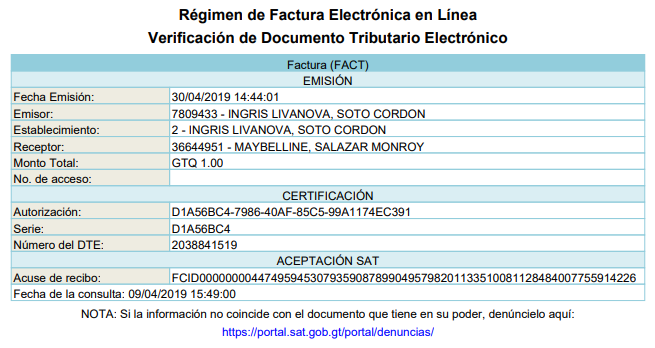 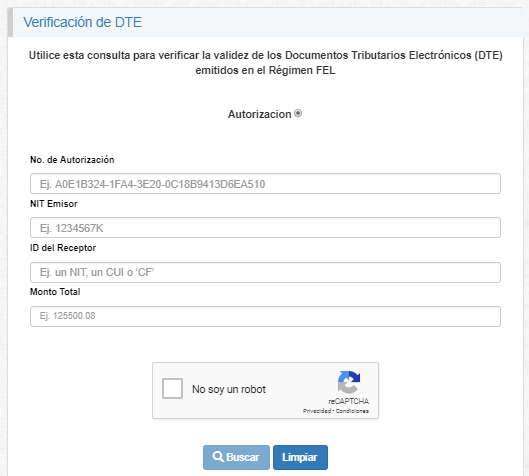 Modalidades de incorporación de emisores
Incorporados de oficio (obligados por disposición administrativa)
Condiciones para operar en FEL:
Cumplir con los requisitos de habilitación (art. 36 Reglamento IVA y art. 13 del Acuerdo de Directorio No. 13-2018 FEL) e iniciar con la emisión de DTE en el plazo indicado en la disposición administrativa (art. 29 “A” Ley del IVA – 3 meses)
Utilizar un sistema electrónico de registro de operaciones (art. 29 “A” Ley del IVA ). La SAT pondrá a disposición de forma paulatina las herramientas para el efecto, las cuales se darán a conocer a los contribuyentes oportunamente. 
Dejar de utilizar sus otras autorizaciones de documentos en el plazo indicado en la disposición administrativa, anular y guardar la existencia por el período de prescripción C.T. (art. 15 A.G. 222-2019 y art. 11 Acuerdo de Directorio No. 13-2018 FEL)
Utilizar el servicio gratuito de emisión FEL de la SAT o contratar los servicios de un Certificador autorizado
Resguardar por el período de prescripción del C.T. los archivos electrónicos de los DTE.
Cumplir con las obligaciones tributarias de acuerdo a la legislación vigente, así como con la normativa del Régimen FEL
Modalidades de incorporación de emisores
Incorporados de forma voluntaria
Condiciones para operar en FEL:
Cumplir con los requisitos de habilitación al Régimen FEL (art. 36 Reglamento IVA y art. 13 del Acuerdo de Directorio No. 13-2018 FEL) e iniciar con la emisión de DTE
Utilizar un sistema electrónico de registro de operaciones (art. 29 “A” Ley del IVA ). La SAT pondrá a disposición a disposición de forma paulatina las herramientas para el efecto, las cuales se darán a conocer a los contribuyentes oportunamente. 
Dejar de utilizar sus otras autorizaciones de documentos en el plazo de 6 meses a partir de su habilitación, anular y guardar la existencia por el período de prescripción C.T. (art. 15 A.G. 222-2019 y art. 12 Acuerdo de Directorio No. 13-2018 FEL)
Utilizar el servicio gratuito de emisión FEL de la SAT o contratar los servicios de un Certificador autorizado
Resguardar por el período de prescripción del C.T. los archivos electrónicos de los DTE
Cumplir con las obligaciones tributarias de acuerdo a la legislación vigente, así como con la normativa del Régimen FEL
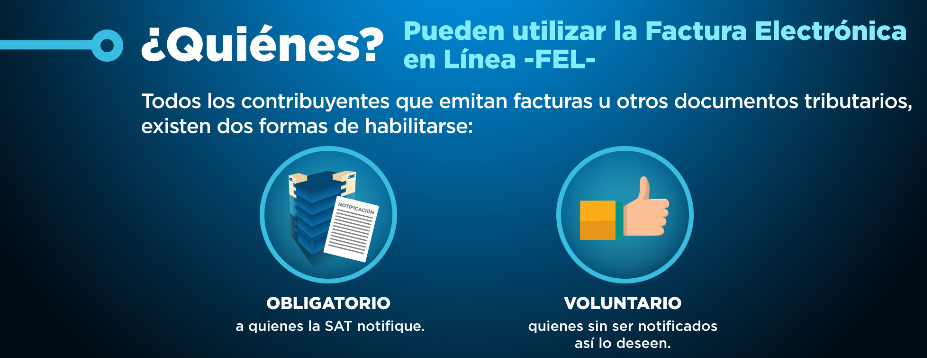 Contribuyentes incorporados en FEL 2018-2020
De oficio (por disposición administrativa)
Contribuyentes especiales 
Proveedores del Estado Resolución SAT 243-2019 (Licitación, cotización, contrato abierto, subasta electrónica inversa)
Proveedores del Estado Resolución SAT 838-2019 (servicios profesionales individuales)
Contribuyentes Grandes Regionales
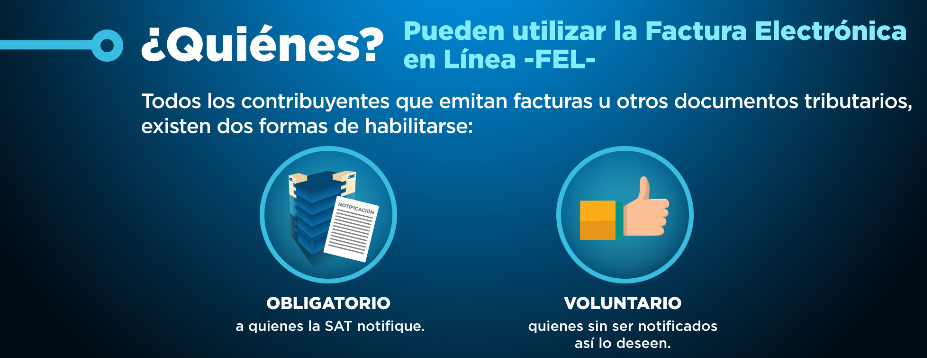 De forma voluntaria
Para todos los contribuyentes que así lo deseen
* Inactivación documentos en papel     * Restricción solicitud nuevos documentos en papel     *  FEL único medio de emisión de documentos
Beneficios para los contribuyentes
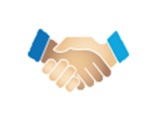 Confiabilidad de la información

Fácil habilitación en la Agencia Virtual de la SAT

Firma electrónica gratuita que brinda certeza en los DTE

Autorización inmediata de cada documento

Consulta y descarga de DTE emitidos/recibidos en la Agencia Virtual, y verificación a través del Portal SAT (consulta pública)

Reducción del uso de papel
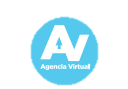 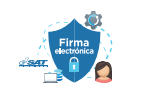 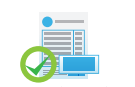 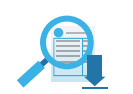 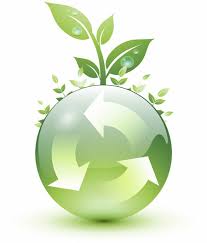 Resultados de implementación
Resultados de implementación
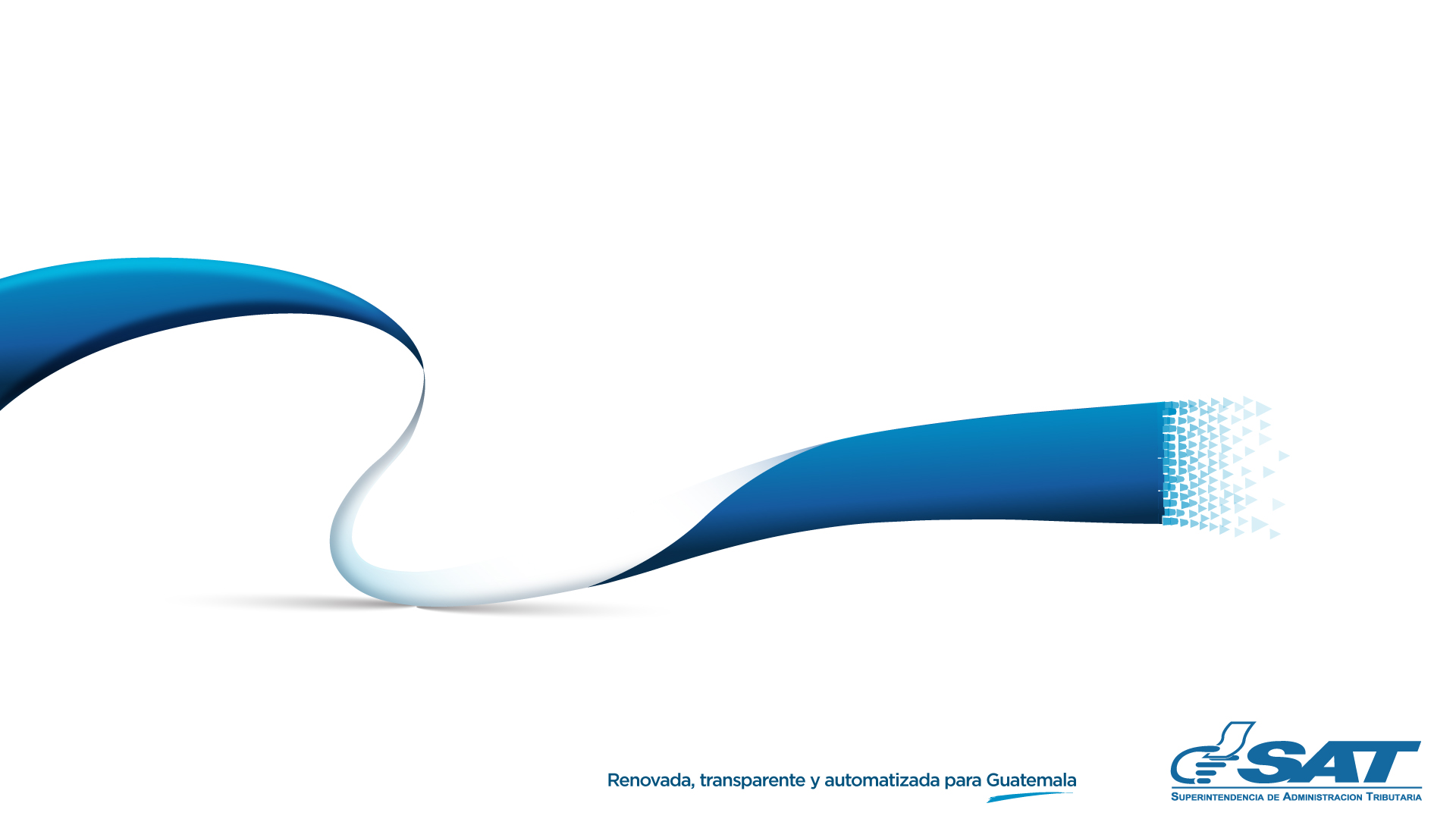 ¡Gracias!

Contáctanos
Gracias
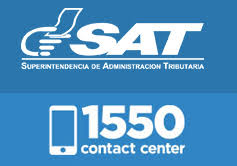 www.sat.gob.gt/fel
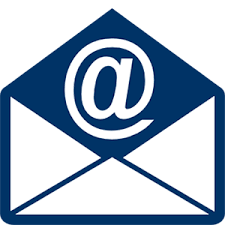 efactura@sat.gob.gt